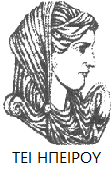 Ελληνική Δημοκρατία
Τεχνολογικό Εκπαιδευτικό Ίδρυμα Ηπείρου
Μαθησιακές Δυσκολίες: δυγλωσσία και πολυγλωσσικό περιβάλλον
Ενότητα 12: Εκπαιδευτικές προσεγγίσεις και υλικό αξιολόγησης και παρέμβασης
Ζακοπούλου Βικτωρία
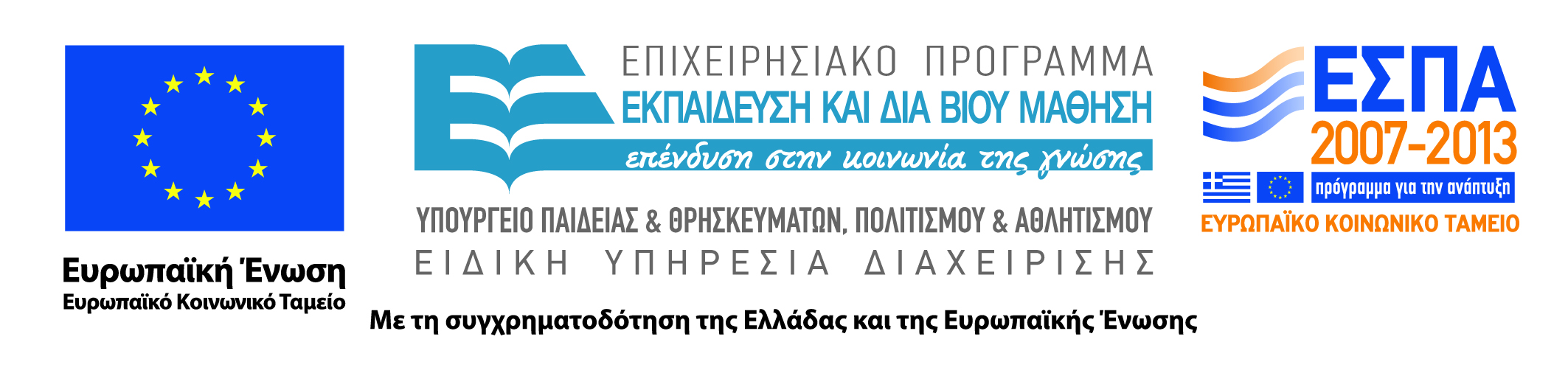 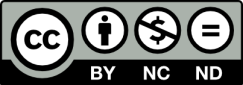 Ανοιχτά Ακαδημαϊκά Μαθήματα στο ΤΕΙ Ηπείρου
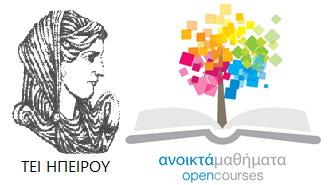 Τμήμα Λογοθεραπείας
Μαθησιακές Δυσκολίες: δυγλωσσία και πολυγλωσσικό περιβάλλον
Ενότητα 12: Εκπαιδευτικές προσεγγίσεις και υλικό αξιολόγησης και παρέμβασης
Ζακοπούλου Βικτωρία
Αναπληρώτρια Καθηγήτρια
Ιωάννινα, 2015
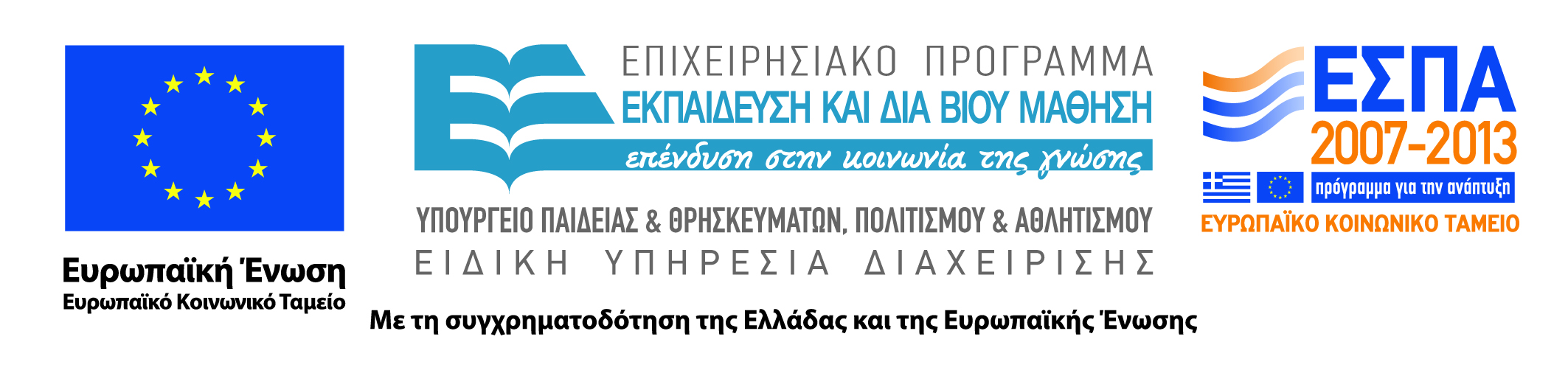 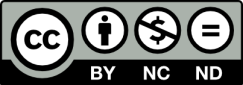 Άδειες Χρήσης
Το παρόν εκπαιδευτικό υλικό υπόκειται σε άδειες χρήσης Creative Commons. 
Για εκπαιδευτικό υλικό, όπως εικόνες, που υπόκειται σε άλλου τύπου άδειας χρήσης, η άδεια χρήσης αναφέρεται ρητώς.
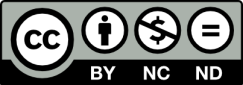 3
Χρηματοδότηση
Το έργο υλοποιείται στο πλαίσιο του Επιχειρησιακού Προγράμματος «Εκπαίδευση και Δια Βίου Μάθηση» και συγχρηματοδοτείται από την Ευρωπαϊκή Ένωση (Ευρωπαϊκό Κοινωνικό Ταμείο) και από εθνικούς πόρους.
Το έργο «Ανοικτά Ακαδημαϊκά Μαθήματα στο TEI Ηπείρου» έχει χρηματοδοτήσει μόνο τη αναδιαμόρφωση του εκπαιδευτικού υλικού.
Το παρόν εκπαιδευτικό υλικό έχει αναπτυχθεί στα πλαίσια του εκπαιδευτικού έργου του διδάσκοντα.
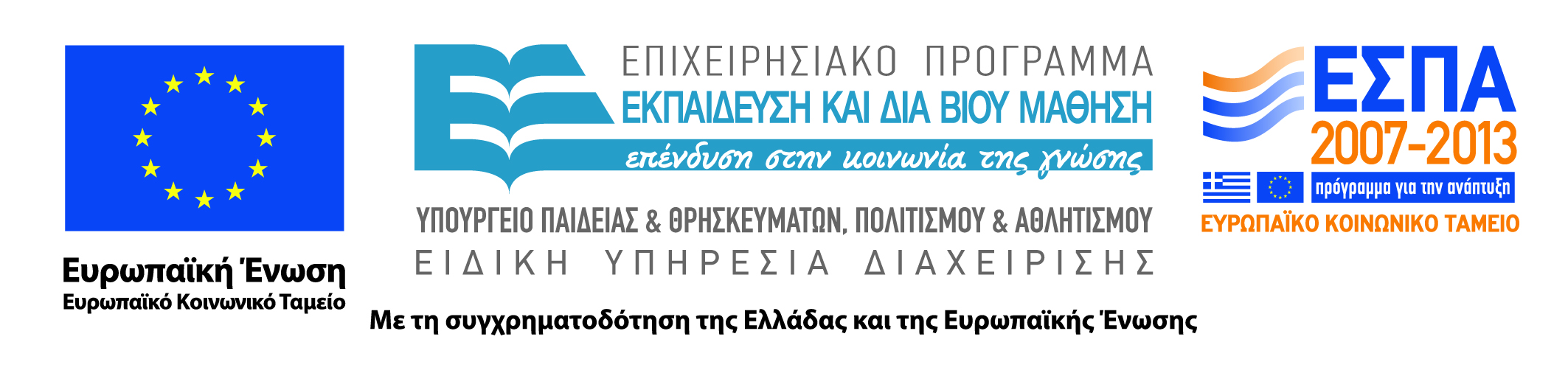 Σκοποί  ενότητας
Στο τέλος της ενότητας οι φοιτητές πρέπει να γνωρίζουν : 
Μεθόδους για την αξιολόγηση και την αντιμετώπιση των μαθησιακών δυσκολιών σε μαθητές δημοτικού σχολείου όπως συστήνονται από το Υπουργείο Παιδείας
5
Περιεχόμενα ενότητας
Γνωστικοί παράγοντες που επηρεάζουν τη μάθηση και το γνωστικό προφίλ –άτυπα τεστ αξιολόγησης
Διαγνωστική αξιολόγηση των μαθησιακών δυσκολιών στη γλώσσα
Αξιολόγηση του γραπτού λόγου
Ενδεικτικό εκπαιδευτικό υλικό για τη μάθηση της ανάγνωσης και της γραφής για μαθητές με μαθησιακές δυσκολίες στο Δημοτικό
6
Εκπαιδευτικές προσεγγίσεις & υλικό αξιολόγησης & παρέμβασης
http://www.e-yliko.gr/htmls/amea/amea_yliko.aspx
http://www.e-yliko.gr/htmls/amea/prakseis_epeaek/yliko_gia_aksiologish_math_dyskolion.pdf
9
Βιβλιογραφία (1 από 5)
Βάμβουκας, Μ. (1994). Αξιολόγηση Αναγνωστικών Δεξιοτήτων. Αθήνα: Γρηγόρης.
Ζακοπούλου, Β. (2003). Τεστ Πρώιμης Ανίχνευσης Δυσλεξίας. Αθήνα: Ελληνικά Γράμματα.
Γέρος, Θ. (1991). Σχολική αποτυχία. Αθήνα: Βιβλιογονία.
Καραπέτσας, Α. (1991). Η Δυσλεξία στο παιδί. Αθήνα: Ελληνικά γράμματα.
Καραπέτσας, Α.(1996). Νευροψυχολογία του παιδιού. Αθήνα: Σμυρνιωτάκης.
Καρπαθίου, Χ. (1994). Δυσλεξία. Αθήνα: Έλλην.
Κατή, Δ. (2000). Γλώσσα και Επικοινωνία στο Παιδί. Αθήνα: Οδυσσέας.
Μαρκοβίτης, Μ. & Τζουριάδου, Μ. (1991). Μαθησιακές δυσκολίες. Αθήνα: Γρηγόρη.
10
Βιβλιογραφία (2 από 5)
Μάρκου, Σ. (1993). Δυσλεξία. Αριστεροχειρία, Κινητική αδεξιότητα, Υπερκινητικότητα. Αθήνα: Ελληνικά 
     Γράμματα.
Παντελιάδου, Σ. (2000). Μαθησιακές Δυσκολίες και Εκπαιδευτική Πράξη. Τι και Γιατί. Αθήνα: Ελληνικά 
     Γράμματα.
Πήτα, Ρ. (1998). Ψυχολογία της Γλώσσας. Μια εισαγωγική προσέγγιση. Αθήνα: Ελληνικά Γράμματα.
Πόρποδας, Κ. (1981). Δυσλεξία: η ειδική διαταραχή στη μάθηση του γραπτού λόγου (ψυχολογική θεώρηση). 
     Αθήνα: Εκπαιδευτήρια Μορφωτική.
Πόρποδας, Κ. (1984). Εισαγωγή στην ψυχολογία της Γλώσσας. Η μάθηση της γλώσσας. Αθήνα.
Στασινός, Δ. (1999). Δυσλεξία και σχολείο. Η εμπειρία ενός αιώνα. Αθήνα: Gutenberg.
Σταύρου, Λ. (1990). Ψυχοπαιδαγωγική Αποκλινόντων. Νηπίων – Παιδιών – Εφήβων. Ψυχοκοινωνιολογική και 
     παιδαγωγική προσέγγιση. Αθήνα: Άνθρωπος.
11
Βιβλιογραφία (3 από 5)
Συλλογικό έργο (2008).  ΓΛΩΣΣΙΚΗ ΑΝΑΠΤΥΞΗ ΚΑΙ ΔΙΑΤΑΡΑΧΕΣ. Επιστημονική Επιμέλεια: ΝΙΚΟΛΟΠΟΥΛΟΣ Δ.  
     ΜΟΤΙΒΟ ΕΚΔΟΤΙΚΗ Α.Ε.	
Συλλογικό έργο (2010). Αναπτυξιακές γλωσσικές διαταραχές. Εκδόσεις Επίκεντρο Α.Ε.
Συλλογικό έργο (2013). Κατανοώντας τις αναπτυξιακές γλωσσικές διαταραχές : Από τη θεωρία στην πράξη.   
     Αθήνα : Gutenberg - Γιώργος & Κώστας Δαρδανός.
Συλλογικό έργο (2010). Εκπαίδευση παιδιών με ειδικές ανάγκες. Μια πολυπρισματική προσέγγιση. Αθήνα: 
      Εκδότης: Πεδίο
Συλλογικό έργο (2006). Ειδικές μαθησιακές δυσκολίες, δυσλεξία. Αθήνα: Εκδότης: Ελληνικά Γράμματα 
Συλλογικό έργο. (2011). Δυσκολίες μάθησης. Αναπτυξιακές εκπαιδευτικές και κλινικές προσεγγίσεις. Αθήνα: 
     Εκδότης: Πεδίο
12
Βιβλίογραφία (4 από 5)
Τάφα, Ε. (1995). Τεστ Ανίχνευσης της Αναγνωστικής Ικανότητας. Αθήνα: Ελληνικά Γράμματα.
Aimard, P. (1990). Οι Διαταραχές του λόγου στο παιδί, (μτφρ. Ράλλης, Ρ.) Αθήνα: Χατζηνικολής. 
Kekenbosch, C. (1996). Μνήμη και Γλώσσα. Οι διαδικασίες κατάκτησης και επεξεργασίας των γλωσσικών πληροφοριών στη μνήμη (μτφρ. Παπαδόπουλος Δ.).  Αθήνα: Σαββάλας.
13
Βιβλιογραφία ξενόγλωσση (5 από 5)
Beitchman, J.H. & Brownlie, E.B. ( 2014). Language disorders in children and adolescents. Boston, MA :      
     London : Hogrefe & Huber 
Kamhi, A., Masterson, J., & Apel, K.   (2007).  Clinical Decision Making in Developmental Language       
     Disorders (Communication and Language Intervention). Baltimore: P. Brooks.
Paul, R., & Norbury, C. (2011).  Language Disorders from Infancy through Adolescence: Listening,      
     Speaking, Reading, Writing, and Communicating. 4th eds., Mosby, Missouri :Elsevier.  
Simms, M.D., & Schum, R.L. (2011). Language development and communication disorders. In: Kliegman 
     R.M., Behrman, R.E., Jenson, H.B., & Stanton, B.F., eds. Nelson Textbook of Pediatrics. 19th ed. 
     Philadelphia, PA: Elsevier Saunders, chap 32.
Shipley, K., G., & McAfee, J., & G. (2008).  Assessment in Speech-Language Pathology: A Resource Manual 
     Spiral-bound.  Delmar Cengage Learning. Clifton Park, USA.
14
Χρήσιμες ιστοσελίδες
http://www.selle.gr/ 
http://www.logopedists.gr/logopedists/
http://www.logotherapia.gr/
http://www.asha.org/public/speech/disorders/ChildSandL.htm
http://www.nidcd.nih.gov/health/voice/pages/specific-language-impairment.aspx
http://repository.edulll.gr/edulll/retrieve/3613/1059.pdf
kday-v.thess.sch.gr/wp-content/uploads/ny2.doc
http://dipe.mes.sch.gr/index_htm_files/praktika_imeridas_eid_agogis_2013.pdf
15
Σημείωμα Αναφοράς
Ζακοπούλου, Β. (2015). Μαθησιακές Δυσκολίες: δυγλωσσία και πολυγλωσσικό περιβάλλον. TEI ΗΠΕΙΡΟΥ. Διαθέσιμο από: 
http://eclass.teiep.gr/courses/LOGO101/
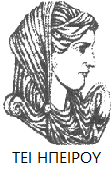 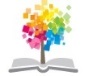 16
ΜΑΘΗΣΙΑΚΕΣ ΔΥΣΚΟΛΙΕΣ, Ενότητα 12, ΤΜΗΜΑ ΛΟΓΟΘΕΡΑΠΕΙΑΣ, ΤΕΙ ΗΠΕΙΡΟΥ - Ανοιχτά Ακαδημαϊκά Μαθήματα στο ΤΕΙ Ηπείρου
Σημείωμα Αδειοδότησης
Το παρόν υλικό διατίθεται με τους όρους της άδειας χρήσης Creative Commons Αναφορά Δημιουργού-Μη Εμπορική Χρήση-Όχι Παράγωγα Έργα 4.0 Διεθνές [1] ή μεταγενέστερη. Εξαιρούνται τα αυτοτελή έργα τρίτων π.χ. φωτογραφίες, Διαγράμματα κ.λ.π., τα οποία εμπεριέχονται σε αυτό και τα οποία αναφέρονται μαζί με τους όρους χρήσης τους στο «Σημείωμα Χρήσης Έργων Τρίτων».
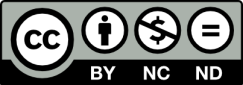 Ο δικαιούχος μπορεί να παρέχει στον αδειοδόχο ξεχωριστή άδεια να  χρησιμοποιεί το έργο για εμπορική χρήση, εφόσον αυτό του  ζητηθεί.
[1]
http://creativecommons.org/licenses/by-nc-nd/4.0/deed.el
Τέλος Ενότητας
Επεξεργασία: <Τσάνταλη Ελένη>
<Ιωάννινα>, 2015
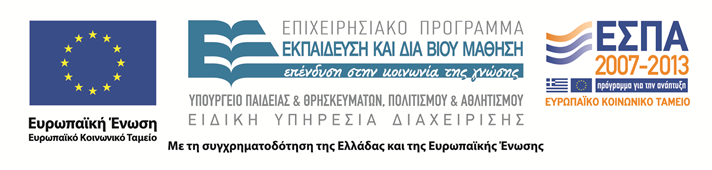 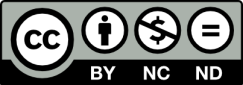 Σημειώματα
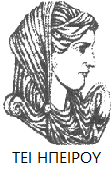 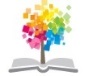 19
ΜΑΘΗΣΙΑΚΕΣ ΔΥΣΚΟΛΙΕΣ, Ενότητα  12, ΤΜΗΜΑ ΛΟΓΟΘΕΡΑΠΕΙΑΣ, ΤΕΙ ΗΠΕΙΡΟΥ - Ανοιχτά Ακαδημαϊκά Μαθήματα στο ΤΕΙ Ηπείρου
Διατήρηση Σημειωμάτων
Οποιαδήποτε  αναπαραγωγή ή διασκευή του υλικού θα πρέπει  να συμπεριλαμβάνει:

το Σημείωμα Αναφοράς
το  Σημείωμα Αδειοδότησης
τη Δήλωση Διατήρησης Σημειωμάτων
το Σημείωμα Χρήσης Έργων Τρίτων (εφόσον υπάρχει) 

μαζί με τους συνοδευόμενους υπερσυνδέσμους.
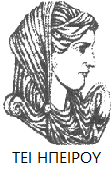 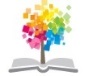 20
ΜΑΘΗΣΙΑΚΕΣ ΔΥΣΚΟΛΙΕΣ, Ενότητα 12, ΤΜΗΜΑ ΛΟΓΟΘΕΡΑΠΕΙΑΣ, ΤΕΙ ΗΠΕΙΡΟΥ - Ανοιχτά Ακαδημαϊκά Μαθήματα στο ΤΕΙ Ηπείρου
Τέλος Ενότητας
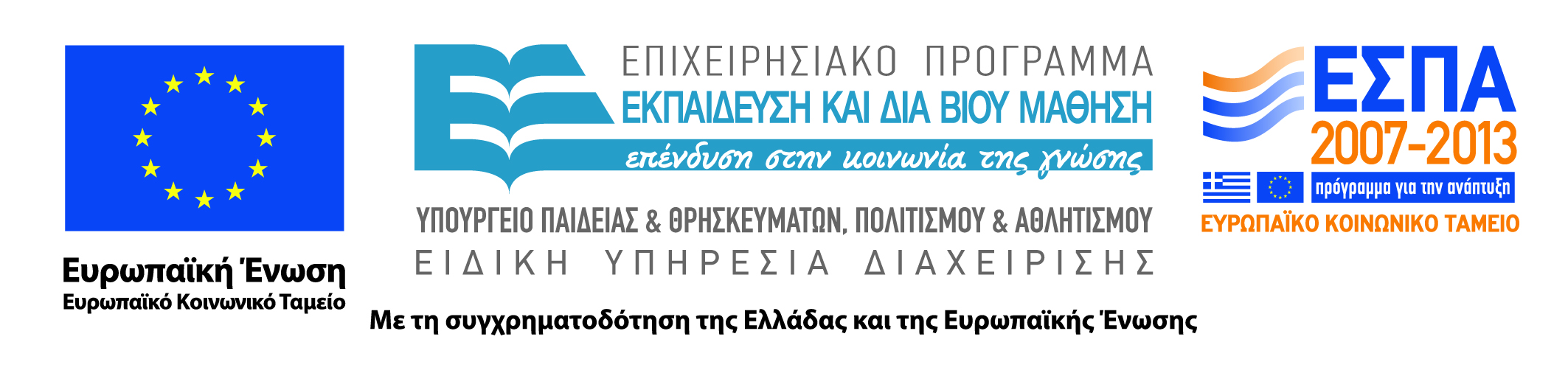 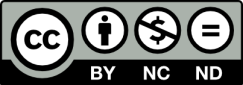